How to Become an Employer of ChoiceThree Things that Make A Difference
Speakers
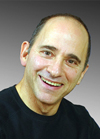 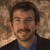 Mike Fox
Stephen Pollack
Serial entrepreneur working with companies in a variety of Board, Advisory and Consultancy roles. 

Founder and CEO of PlateSpin Ltd
grew from startup to $25M over five years
strategic acquisition by Novell  in March, 2008.
Won numerous awards for fast growth, global market leadership and business excellence. 

One of three finalists in 2008 for the E&Y Entrepreneur of the Year award.  

Founder of InsideSpin (www.insidespin.com)
free web resource for technology companies seeking excellence.
Recruiting senior people for small and mid-sized technology firms for over 20 years. 

Deep understanding of what drives businesses success through finding great contributors.  

Knows the right type of people for entrepreneurial organizations through deep connections in the industries.

Value added services include a GTA annual salary survey, information Teleforums, newsletter read by 2,500 individuals monthly, as well as lots of information on industry best practices.  

Interviews 300+ individuals each and every years and passionate about helping people and companies be as good as they can be.
Brand
Examine Your Organization
Are we seen as a great place to work? How do we know?

Are we seen as an organization that coaches internal candidates upwards?

Do we hire internally whenever possible?

How current is our website, our press news releases and our Careers section?

Do we question our company’s brand and our hiring processes?
Brand
Take Action
We have ways of staying in touch with the community.

We have a clearly articulated vision and mission.  Everyone knows it.

We broadcast our expertise in ways we know our network will find helpful.

We nurture our network by speaking at industry functions.

We participate in different associations.

We know how our company compares to our competition .
Sourcing
Examine your Organization
Are hiring managers trained on sourcing?  Do they know where to look and are they rewarded for it?

Are managers networked on LinkedIn?

Are candidates told the other roles that we’re searching for?  

Do we focus more on track record and resiliency and focus less on a laundry list of skills that are mostly nice-to-have?

Do we have a comprehensive internal referral program that is competitive?
Sourcing
Take Action
We hold referral contests when needed.

We pay immediately on employee starting.

We thank every candidate and ask them what we might do better  and if they are aware of people that might want to work with us.

We check candidate’s LinkedIn profiles to see if they have contacts that might want to work with us.

We know how we compare against our competition.
Interviewing
Examine your Organization
Do we ask each good candidate what they thought of our organization after having interviewed with us?
Do we know that our job descriptions are valid and compelling to great candidates.
Do we always provide feedback to candidates/ and or their recruiters within 48 hours?
Do we have a formal telephone screening process that everyone in the organization is trained in?
Are we crisp about scheduling great candidates in and do everything in our power to make sure they don’t have to come too often?
Do we always get feedback from candidates who have refused a job offer?
Interviewing
Take Action
We have formal training for managers on interviewing skills.

We know who our best hirers are, we use them to train others.

Each interviewer focuses on a different area – we avoid asking the candidate the same questions over and over again.

We work with a limited number of recruiters who are real partners in our hiring process.

We allow our recruiting partners to sit in on interviews to provide them a better insight to our interview process and business needs and to get their input as to how to improve.
Gallup’s 12 Questions of Employee Engagement
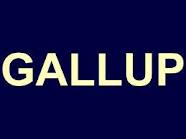 I know what is expected of me at work.
I have the materials and equipment I need to do my work right.
At work, I have the opportunity to do what I do best every day.
In the last seven days, I have received recognition or praise for doing good work.
My supervisor, or someone at work, seems to care about me as a person.
There is someone at work who encourages my development. 
At work, my opinions seem to count.
The mission or purpose of my organization makes me feel my job is important.
My associates or fellow employees are committed to doing quality work.
I have a best friend at work.
In the last six months, someone at work has talked to me about my progress.
This last year, I have had opportunities at work to learn and grow.
How to Become an Employer of ChoiceThree Things that Make A Difference
Manage your Brand from the standpoint of your candidates

Recognize and build on your Network

Invest in the right Skills for your people
Questions?
Mike Fox
Stephen Pollack
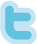 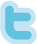 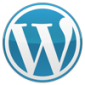 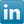 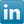 Visit www.brightlightsinc.com 
Recruiting specialist for small and mid-sized technology firms
Integrity
A partner in connecting, hiring and growing your people.
A culture of giving
Responsiveness
20+ years of recruiting experience
Flexible Fee Arrangements
Visit www.insidespin.com
An insiders view on 
Sales
Marketing
Customer services
Support
Product Development
Product Management
Channel sales (VAR, SI, OEM)
Human Resources (HR)
Finance/legal, 
Boards and Governance
CEO